Дигитални вештини за зајакнување на руралното претприемништво

Партнер: Internet Web Solutions
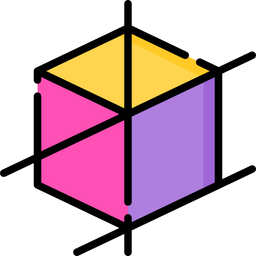 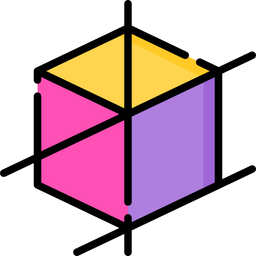 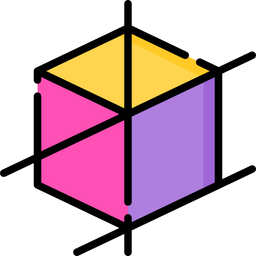 Цели
На крајот од овој модул ќе можете:
Да научете како да го дизајнирате и креирате вашиот онлајн бизнис: важноста на вашата компанија на Интернет и аспектите што треба да се земат предвид.
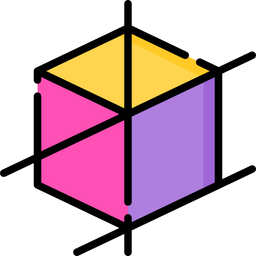 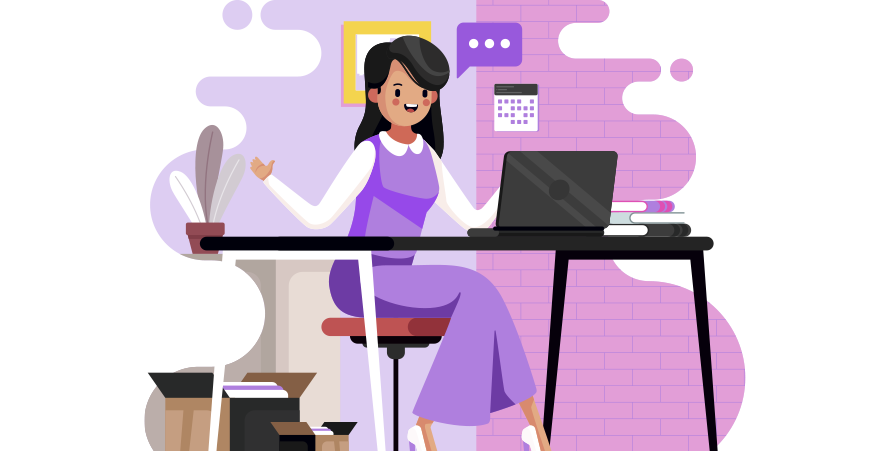 Да поседувате широк спектар на ИКТ алатки за подобрување на нашиот дигитален бизнис.
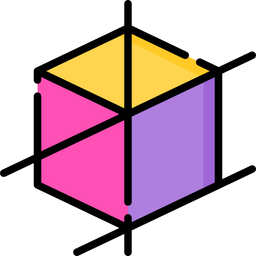 Да ја подобрите внатрешната и надворешната комуникација на нашиот бизнис. Предности на дигиталната комуникација.
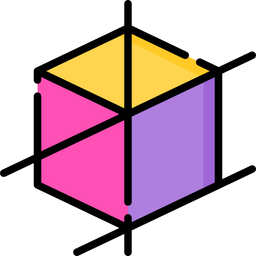 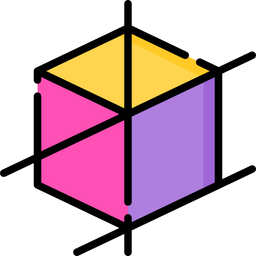 Да ја разберете основата на сајбер безбедноста и како да ја имплементирате.
Единица 2: Совети за зајакнување на дигиталната комуникација
Единица 1: Дигитални алатки за онлајн бизниси и паметна работа
Единица 3: Основен водич за сајбер безбедност
Содржина
Секција 1: Важноста на вашиот онлајн бизнис
Секција 2: Што треба да има вашиот онлајн бизнис?
Секција 3: ИКТ алатки за паметна работа
Секција 1: Вовед во сајбер безбедноста
Секција 2: Совети за сајбер безбедност
Секција 1: Вовед во дигитална комуникација
Секција 2: Совети за внатрешна дигитална комуникација
Секција 3: Совети за надворешна дигитална комуникација
Дигитални вештини за зајакнување на руралното претприемништво
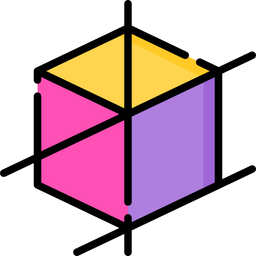 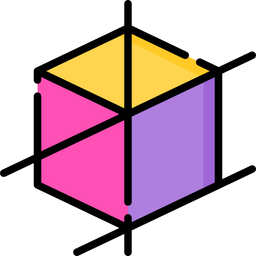 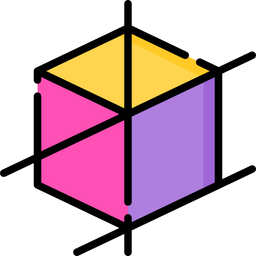 1. Дигитални алатки за онлајн бизниси и паметна работа
Секција 1: Важноста на вашиот онлајн бизнис
Во овој модул ќе ги научиме главните вештини и поими потребни за креирање и подобрување на вашиот онлајн рурален бизнис.

Во денешно време, целиот свет се движи на Интернет. Сè повеќе корисници ја прелистуваат мрежата, што им овозможува на компаниите брзо и лесно да се рекламираат и да контактираат со потенцијалните клиенти. Присуството на вашата компанија на Интернет ви нуди можност за споделување на вашиот бизнис на мрежата, така што секој корисник може да биде достапен од каде било во светот, 24 часа на ден. Ова исто така овозможува пристап до меѓународен пазар. Понатаму, ИКТ алатките го олеснуваат управувањето со информациите и документите, дистрибуцијата и оптимизацијата на задачите и интеракцијата со клиентите.
1. Дигитални алатки за онлајн бизниси и паметна работа
Секција 2: Што треба да има вашиот онлајн бизнис?

Онлајн бизнисот ни овозможува многу корисен опсег и разновидност за да го подобриме маркетингот на нашите производи. Сепак, постојат одредени аспекти кои мора да ги земеме предвид доколку сакаме да ја обезбедиме неговата ефикасност. Нашиот онлајн бизнис мора да вклучува:
-Информации за контакт: Телефонски број, адреса, веб-страница, социјални мрежи…
-Опис: Накратко објаснете кој сте и кои услуги или производи ги нудите.
-Каталог: Вклучете мени на вашата веб-страница каде што ги изложувате вашите услуги или производи, како и понуди и промоции.
-Начини на плаќање: Понудете му на корисникот различни начини да плати за вашите услуги. Може да вклучува PayPal, кредитна или дебитна картичка, готовина…
-Лента за пребарување: Ова им овозможува на корисниците брзо и лесно да го најдат она што го бараат.
-ЧПП (Често поставувани прашања): Дозволете им на вашите корисници да ги решат своите сомнежи со дел од одговорите на вообичаените прашања.
- Системи за оценување: Ова може да биде бодување, прегледи, мислења…
-Корпоративен имиџ: Ова го вклучува името на компанијата, логото, специфичните бои, сликите... Процесот на развивање на овие аспекти е познат како брендирање.
1. Дигитални алатки за онлајн бизниси и паметна работа
Секција 3: ИКТ алатки за паметна работа

ИКТ алатките (информациска и комуникациска технологија) се низа ресурси, медиуми, платформи и системи кои овозможуваат пренос на дигитални податоци и информации. Еве неколку ИКТ алатки кои можете да ги користите за да го креирате и зајакнете вашиот онлајн бизнис.
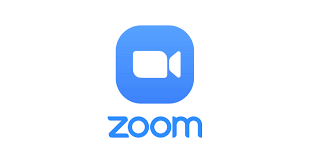 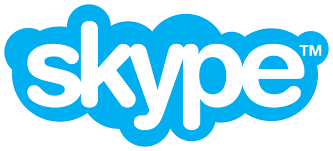 -Проектен Менаџмент: Одржувањето на добра организација на различните активности на нашата компанија е од клучно значење за да се обезбеди нејзино непречено функционирање.
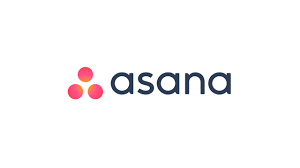 1. Дигитални алатки за онлајн бизниси и паметна работа
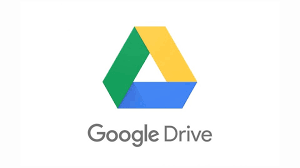 - Складирање информации (Облак):Облакот ни овозможува да складираме информации на Интернет наместо на хард диск, така што тие се достапни од каде било брзо и безбедно.
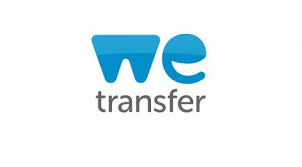 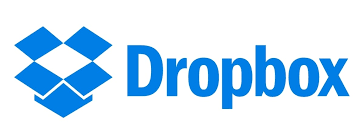 -Креирање и веб дизајн за е-трговија: 
Електронската трговија се состои од продажба на производи преку Интернет. Тие се веб-страници каде што можеме да ги презентираме нашите производи, корпоративни информации и контакт. За да го создадеме, ние прибегнуваме кон компании за развој на веб или платформи за креирање веб.
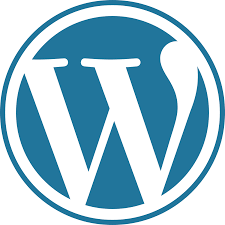 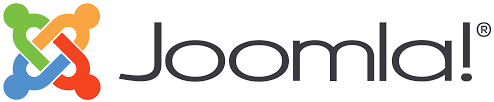 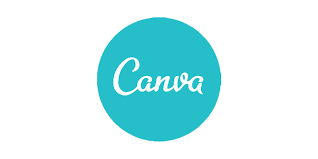 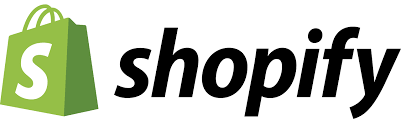 1. Дигитални алатки за онлајн бизниси и паметна работа
-Социјални Мрежи: 
Социјалните мрежи се платформи кои ставаат илјадници луѓе во контакт, овозможувајќи им да споделуваат пораки, слики, видеа, линкови... Ова е одлична можност да ја рекламираме нашата компанија и да промовираме надворешна комуникација.
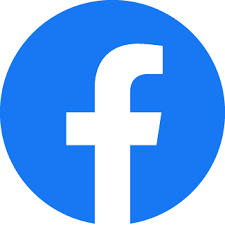 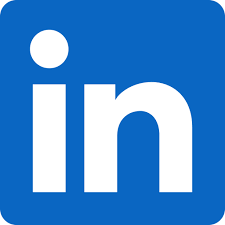 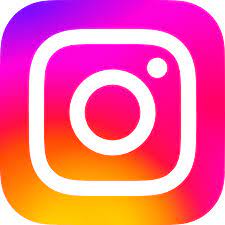 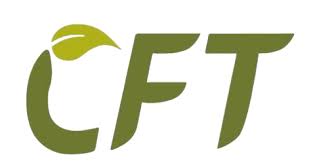 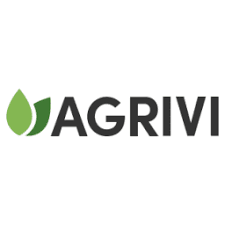 -Специфични ИКТ алатки за руралниот сектор:  
Руралниот свет има и алатки кои можат да ни помогнат да оствариме добри деловни перформанси и управување.
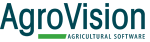 2. Совети за зајакнување на дигиталната комуникација
Секција 1: Вовед во дигитална комуникација
Дигиталната комуникација се подразбира како пренос на информации, датотеки и пораки преку дигитални или ИКТ алатки. Онлајн дигиталната комуникација нуди многу предности во однос на традиционалните комуникациски канали: 

-Брзина: пораките и информациите на Интернет патуваат од кој било дел на светот за неколку секунди.
-Пристапност: Благодарение на интернетот, можеме брзо, лесно и од кој било уред да пристапиме до информации и комуникација.
-Економски: Интернетот ни нуди бесконечни ресурси во многу различни области.
-Еколошка: Заштедата на физички ресурси ја прави онлајн комуникацијата поеколошка од традиционалната комуникација.
2. Совети за зајакнување на дигиталната комуникација
Секција 1: Вовед во дигитална комуникација

Постојат два вида дигитална комуникација:

-Внатрешна дигитална комуникација: Таа е наменета за членовите во една компанија и ги зајакнува односите меѓу работниците и го оптимизира управувањето со работата.

- Надворешна дигитална комуникација: Се адресира до јавноста надвор од компанијата, со цел да привлече нови клиенти, да рекламира производи или услуги или да бара партнер.
2. Совети за зајакнување на дигиталната комуникација
Секција 2: Совети за внатрешна дигитална комуникација

Не заборавајте на манирите, комуницирајте учтиво и без правописни грешки.

За почовечка интеракција, можеме да се насочиме кон платформи за видеоконференции како Skype или Zoom. Сепак, користениот канал треба да биде според потребите на состанокот.

Поттикнете го учеството. Научете го вашиот тим како да користи дигитални комуникациски канали.

Внимавајте на распонот на внимание. Дигиталните канали може да доведат до губење на вниманието доколку се користат предолго.

Дејствувајте како посредник. Погрижете се сите членови на состанокот да имаат ред да зборуваат и да се почитува сечиј ред.
2. Совети за зајакнување на дигиталната комуникација
Секција 3: Совети за надворешна дигитална комуникација
Погрижете се за вашата онлајн репутација. Онлајн репутацијата е престиж, сигурност и кредибилитет на една компанија на Интернет
Користете социјални мрежи. Социјалните мрежи се одличен медиум за интеракција со вашата целна група.
Објавувајте квалитетна содржина. Креирајте интересни содржини за вашата јавност.

Почитувајте го вашиот корпоративен имиџ. Не заборавајте да ги вклучите вашите бои, логоа или дизајни.

Поттикнете интеракција. Не плашете се да им дозволите на корисниците да го дадат своето мислење за вашиот бизнис.

Анализирајте ги резултатите. Проучете дали ги постигнувате очекуваните резултати.

Не заборавајте информации за контакт. Олеснете му на корисникот да ве контактира.
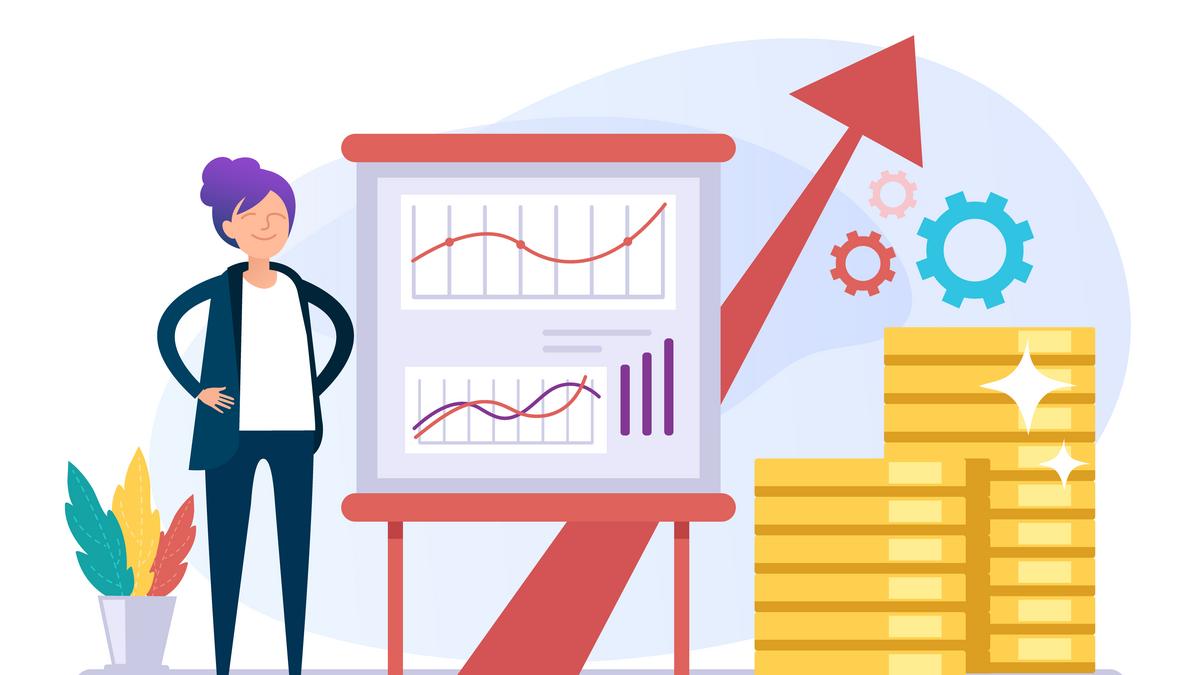 3. Основен водич за сајбер безбедност
Интернетот има одредени опасности кои мора да ги избегнеме за да ја гарантираме безбедноста на нашиот онлајн бизнис. За да ни помогне со оваа задача, постои сајбер-безбедност. Сајбер безбедноста се програми, мерки и практики за заштита на нашите уреди од потенцијални дигитални опасности, познати како сајбер закани.

Има многу ризици на кои можеме да бидеме изложени ако не преземеме мерки на претпазливост на Интернет, како на пр: 

-Кражба на идентитет
-Кражба на доверливи информации (лозинки, банкарски сметки…)
-Оштетување, оштетување или влошување на уредите, апликациите или платформите.
Секција 1: Вовед во сајбер безбедноста
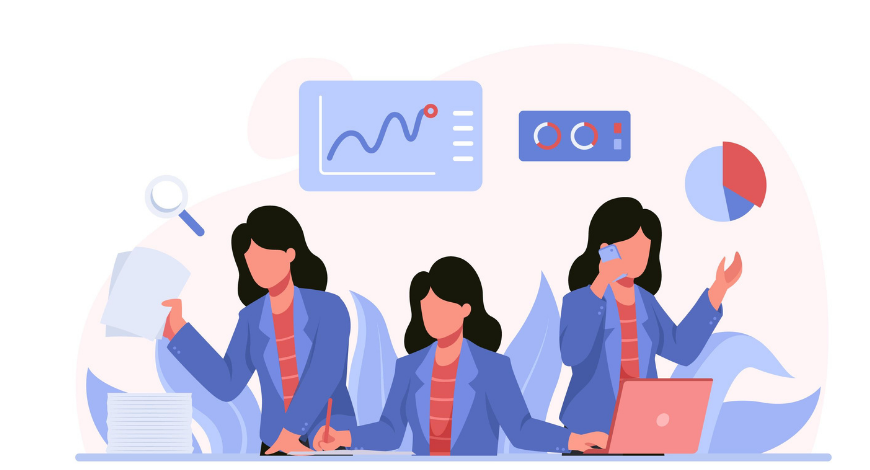 3. Основен водич за сајбер безбедност
Секција 2: Совети за сајбер безбедност
1. Ажурирајте ги компјутерот, телефонот и апликациите.

2. Чувајте резервна копија. Препорачливо е да имате два од нив: еден офлајн (на пример, на хард диск) и еден онлајн (во облакот).

3. Користете силни лозинки. За лозинката да биде безбедна, таа мора да има најмалку 8 знаци и да вклучува големи, мали букви, броеви и специјални знаци.

4. Не споделувајте чувствителни информации. Чувајте ги вашите лозинки, ингеренции, банкарски информации… Не ги споделувајте со странци или не запишувајте ги насекаде.

5. Контрасни информации. Не е точно сè што гледаме на Интернет: лажните информации и лажните вести се широко распространети.
3. Основен водич за сајбер безбедност
Секција 2: Совети за сајбер безбедност
6. Бидете внимателни со она што го гледате. Запомнете: ако е предобро да биде вистинито, најверојатно е лажно. Има веб-страни и пораки кои ќе ве предупредат за проблем со вашиот компјутер, ќе ви понудат награди... Овие не се само измамнички, туку и потенцијално штетни.

7. Не отворајте чудни пораки и линкови. Ако добиете несакана порака, можеби сте жртва на фишинг. Фишингот се состои од испраќање пораки кои имитираат идентитет на компанија или позната личност со цел кражба на вашите информации.

8. Внимавајте на перформансите на вашите уреди. Не смееме да го занемариме аномалното однесување. Ако откриеме нешто слично, мора да одиме кај техничар за да го провери уредот.
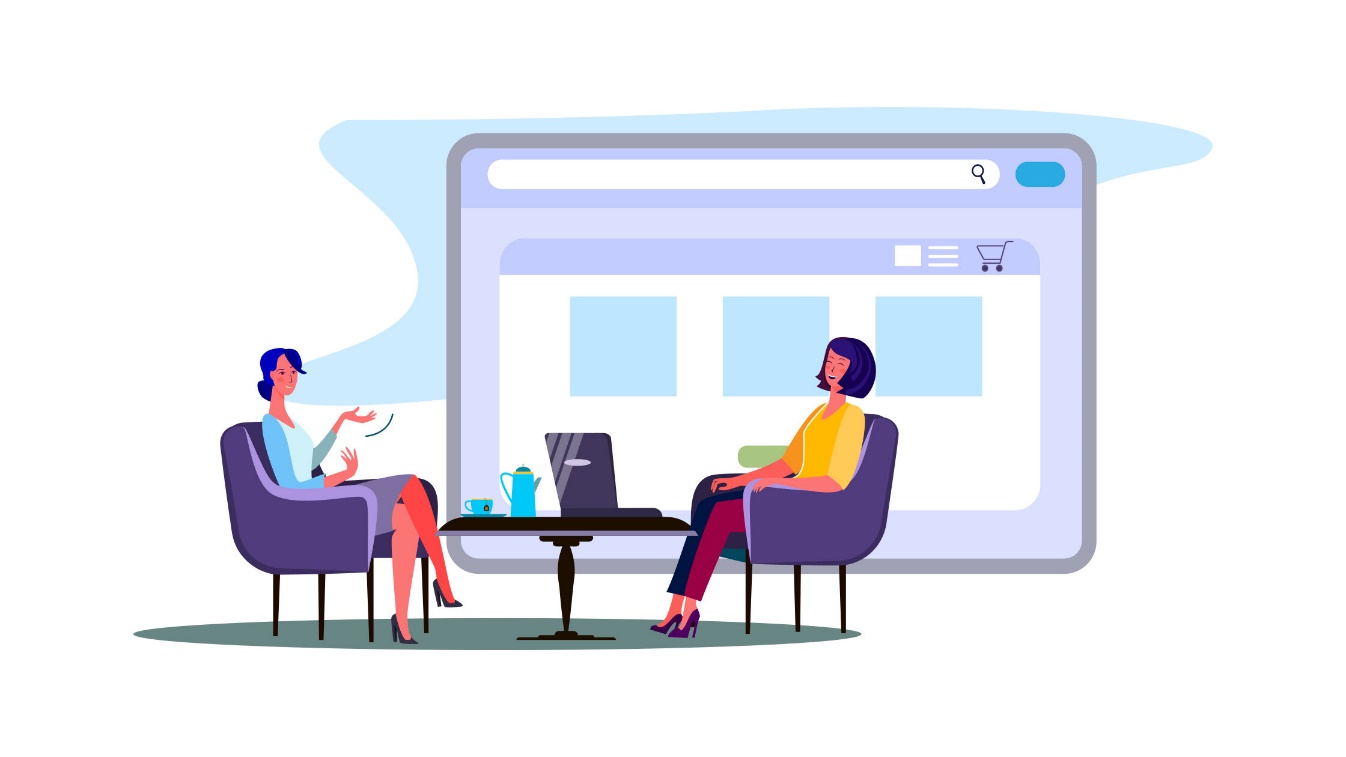 Клучни наоди
Дигитална Комуникација
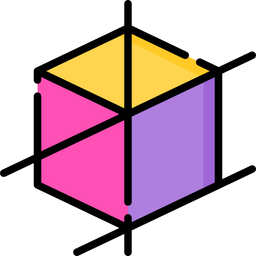 Дигитални алатки за онлајн бизниси и паметна работа
-Внатрешна дигитална комуникација
-Надворешна дигитална комуникација
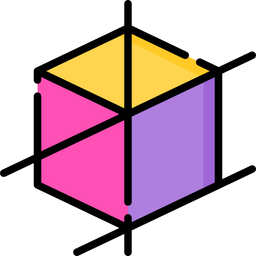 -Управување со проекти
-Облак
-Креирање и дизајн на веб-страница
-Социјалните мрежи
-Специфични ИКТ алатки за руралниот сектор
Сајбер сигурност
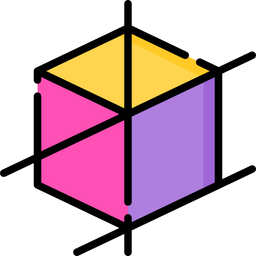 -Ризици
-Совети
Ви Благодариме!
Партнер: Internet Web Solutions